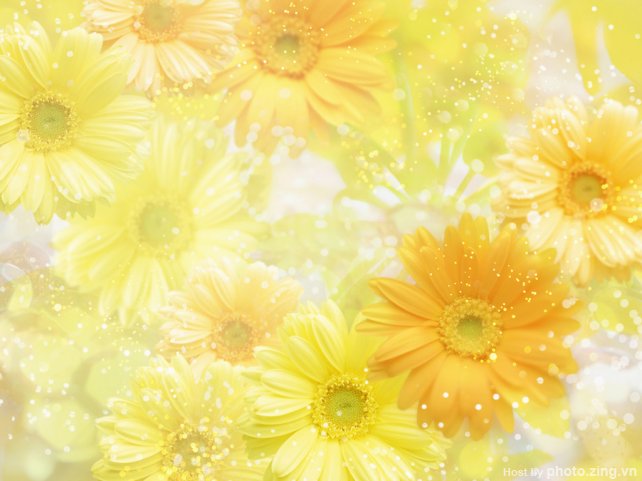 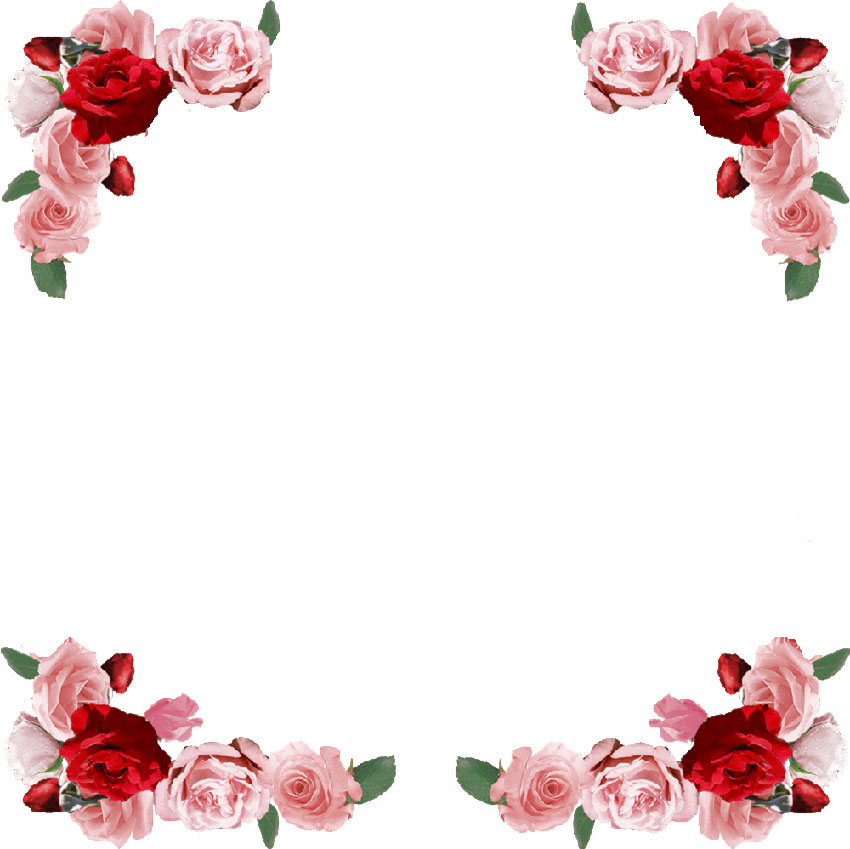 English 8
UNIT 7 . POLLUTION

A CLOSER LOOK 2
Welcome to our class
GRAMMAR
1. Conditional sentences type 1: review
1. Put the verbs in brackets into the correct form.
recycle
If we (cycle)…………………….. more, we (help) …………………….. the Earth.
2. Factories (not dump) …………………….. waste into rivers if the government (fine)……………... ..them heavily.
3. If people (travel) …………………..  to work by bus, there (be) ……………………. fewer car fumes.
4. We (save) ……………….…. thousands of trees if we 
(not waste) ………………………… paper.
5. If we (use)…………………… water carefully, more people (have) ……………………. fresh water.
will help
will not/won’t dump
fines
travel
will be
will save
don’t waste
use
will have
2. Combine each pair of sentences to make a conditional sentences type 1.
Students are more aware of protecting the  environment. Teachers teach  environmental issues at school.
………………………………………………………………………………………………………………………
2. Light pollution happens. Animals change their behaviour patterns.
…………………………………………………………………………………………………………………………….
Students will be more aware of protecting the environment 
  if teachers teach environmental issues at school.
 If / When light pollution happens, animals will change their behavior patterns.
The levels of radioactive pollution decrease. We switch from nuclear power to renewable energy sources.
…………………………………………………………………………………………………………………………….
4. The water temperature increases. Some aquatic creatures are unable to reproduce.
…………………………………………………………………………………………………………………………….
5. People get more diseases. The water is contaminated.
…………………………………………………………………………………………………………………………….
 The levels of radioactive pollution will decrease , if we switch from nuclear power to renewable energy sources.
 If the water temperature will increase, some aquatic creatures  will be unable to reproduce.
 People will get more diseases if the water is contaminated.
CONDITIONAL SENTENCES TYPE 2
-The conditional sentence type 2 describes a thing which is not true or is unlikely to happen in the present or future.
If  + S + V (past simple),  S + would / could / might + inf.
             If clause                                    main clause
Example: If it wasn’t  noisy here, I could hear you clearly. (But it’s very noisy in here)
-  The  conditional sentence type 2 can be used to give advice.
Example: I were you, I would see the doctor immediately.
Note: We can use both was and were with I / He / She / It in the  If clause.
3. Match an If clause in A with a suitable main clause in B.
4. Put the verbs in brackets into the correct form.
were
If you (be) …………… the president, what you (do) …………………… to help the environment?
2. They get sick so often. If they (exercise) ……………. more, they (be) ………………..  healthier.
3. If I (have) …………… one million US dollars, I (build) ……………….. more parks in our city.
4. Ngoc’s mother is unhappy. If Ngoc (tidy) …………….. her room every day, her mother (not be) ……………… so upset. 
5. There isn’t a garden at our  house. If there (be) …………, we (grow) ………………… vegetables.
would  you  do
exercised
would be
had
would build
tidied
wouldn’t  be
was / were
would grow
5. Write a conditional sentence type 2 for each situation, as in the example.
People throw rubbish in the street. The street doesn’t look attractive.

2. There are so many billboards in our city. People can not
enjoy the view.
 
3. There is so much light in the city at night. We can not see the stars clearly.
If people didn’t throw rubbish in the street, It would look attractive.
4. We turn on the heater all the time. We have to pay three million dong for electricity a month.
  

5. The karaoke bar makes so much noise almost every night. The residents complain to its owner.
  

6. She has a headache after work every day. She works in a noisy office.
  
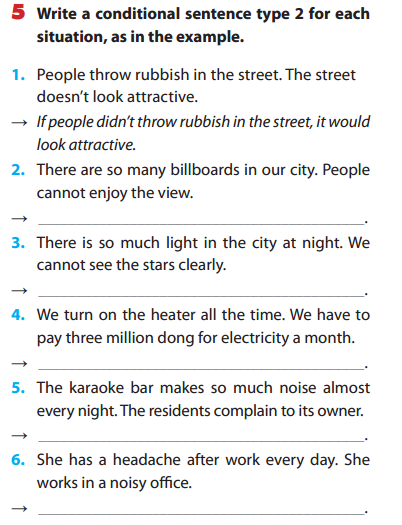 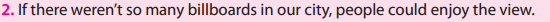 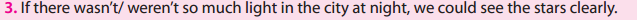 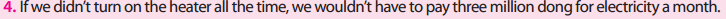 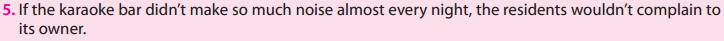 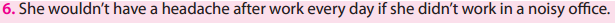 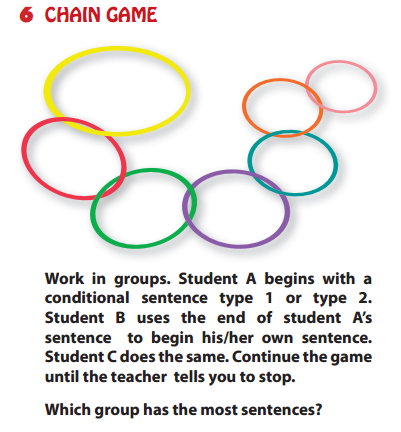 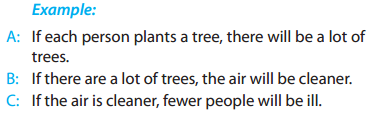 Homework:
Learn by heart the grammar
Do the exercises B5,6- 5 (Workbook)
                          B3,4- 4,5 (Exercise notebook)
Prepare: Unit 7 (Communication)